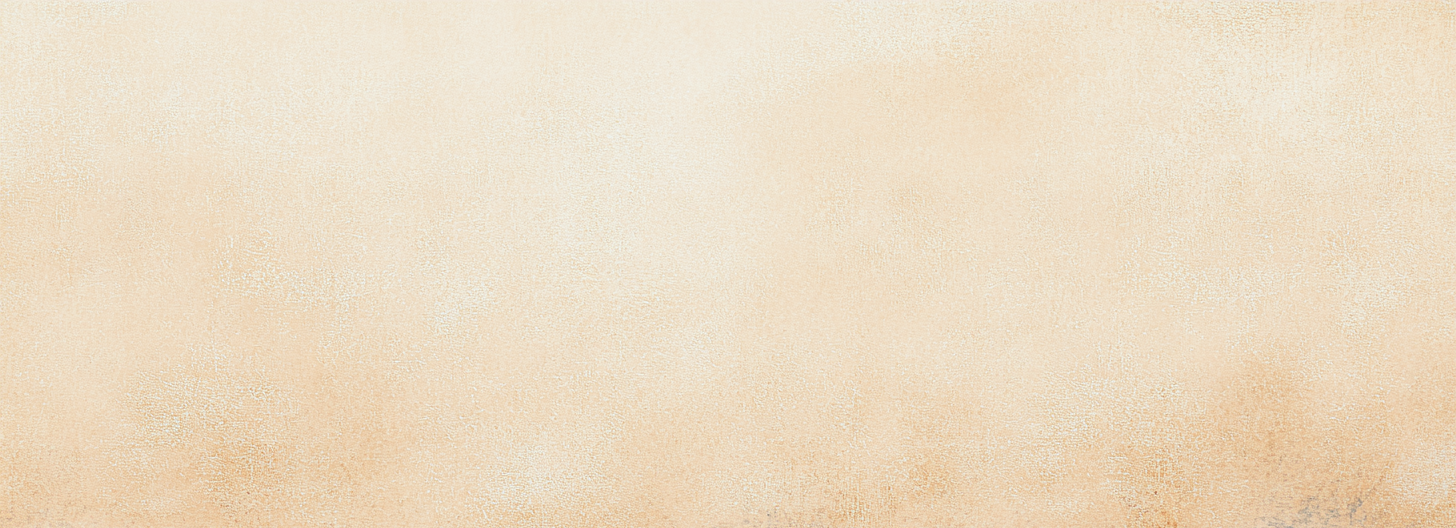 202X
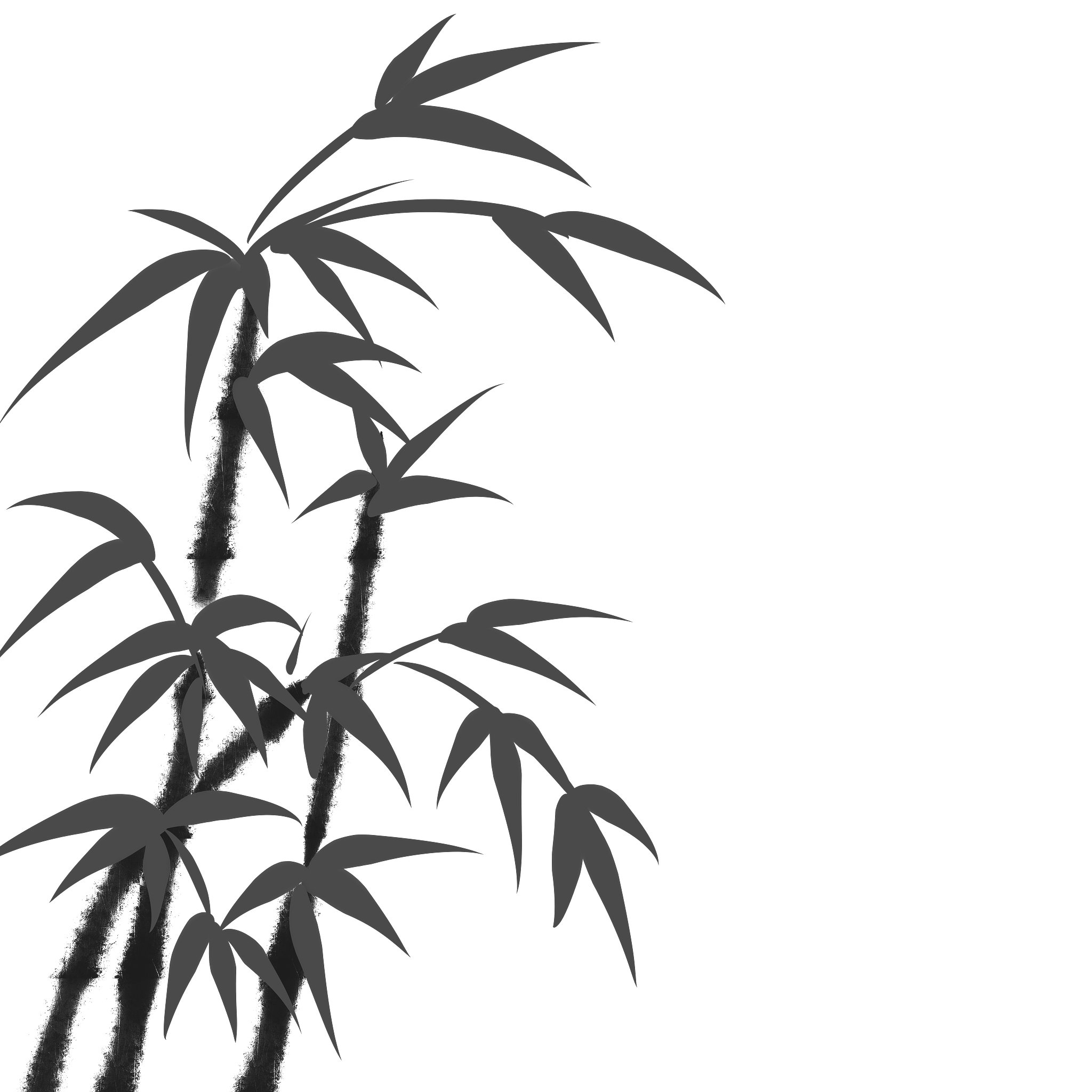 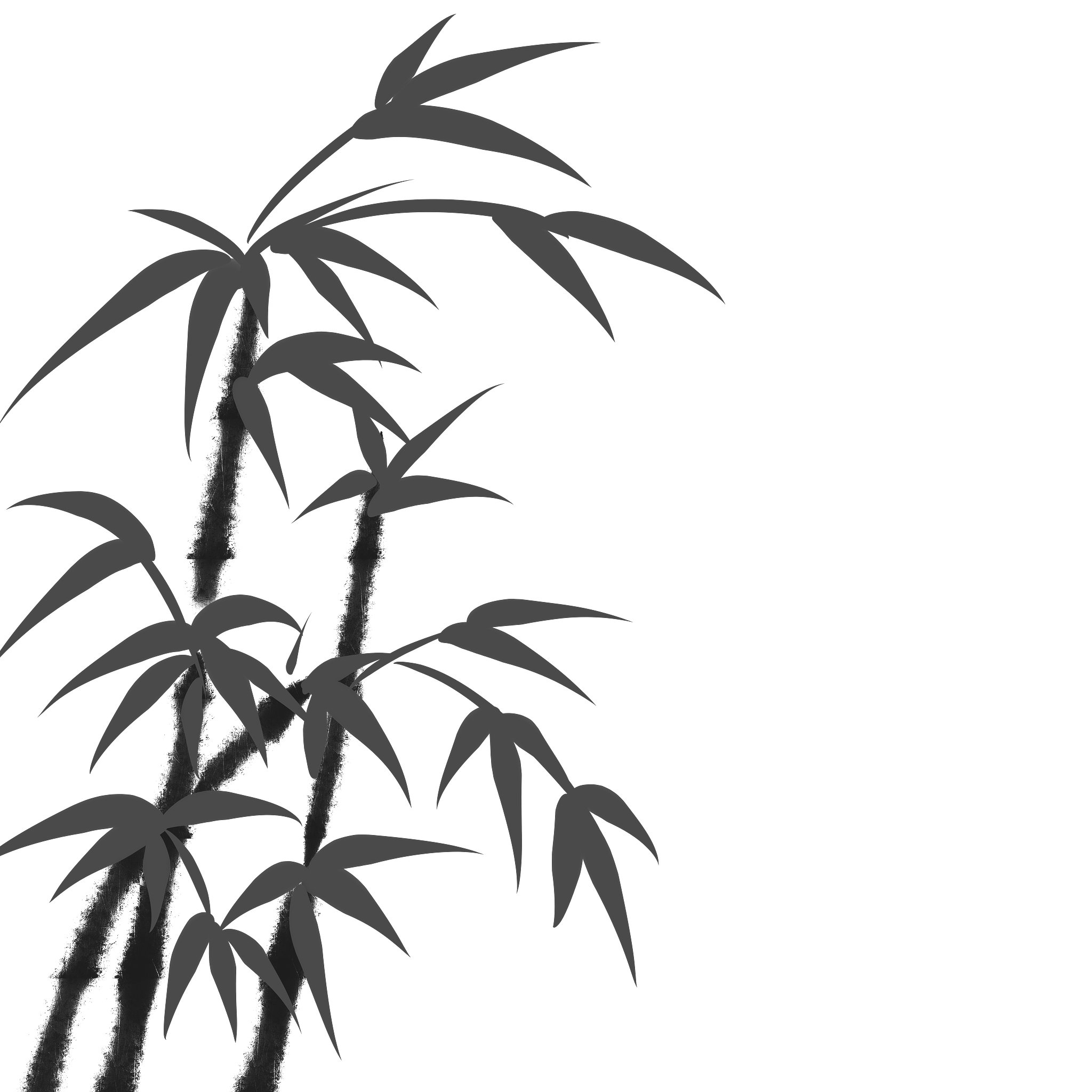 幼儿园小班班级工作总结
汇报人：AiPPT
汇报时间：20XX.X
CONTENTS
目录
01
02
03
班级管理与日常运作
幼儿发展与评估
家园合作与沟通
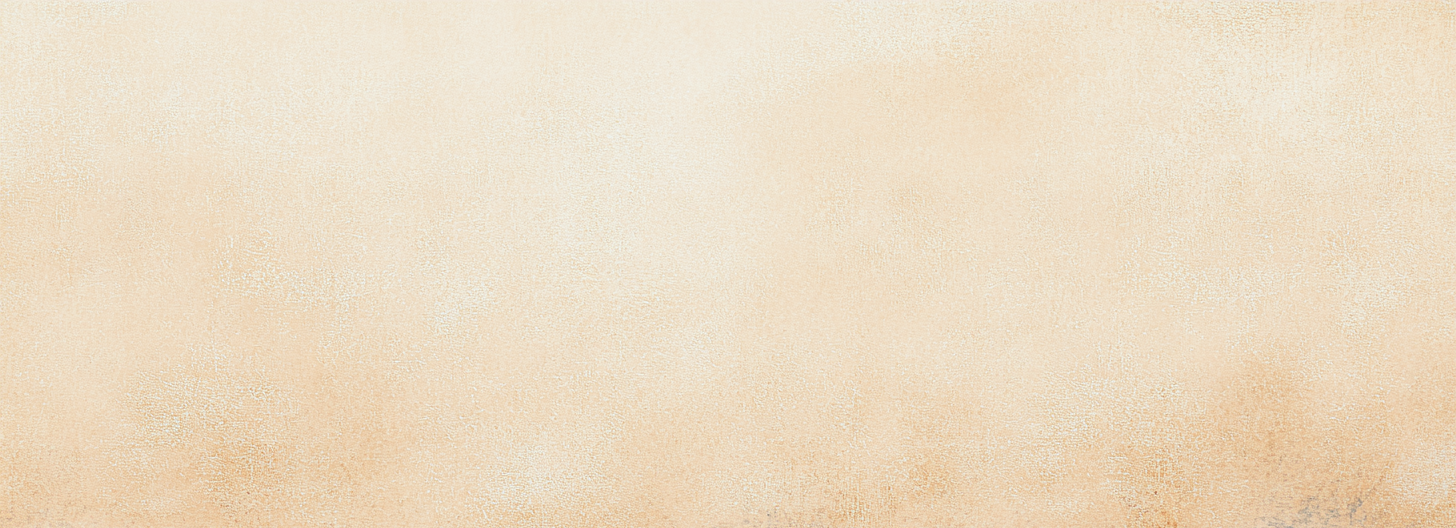 202X
01
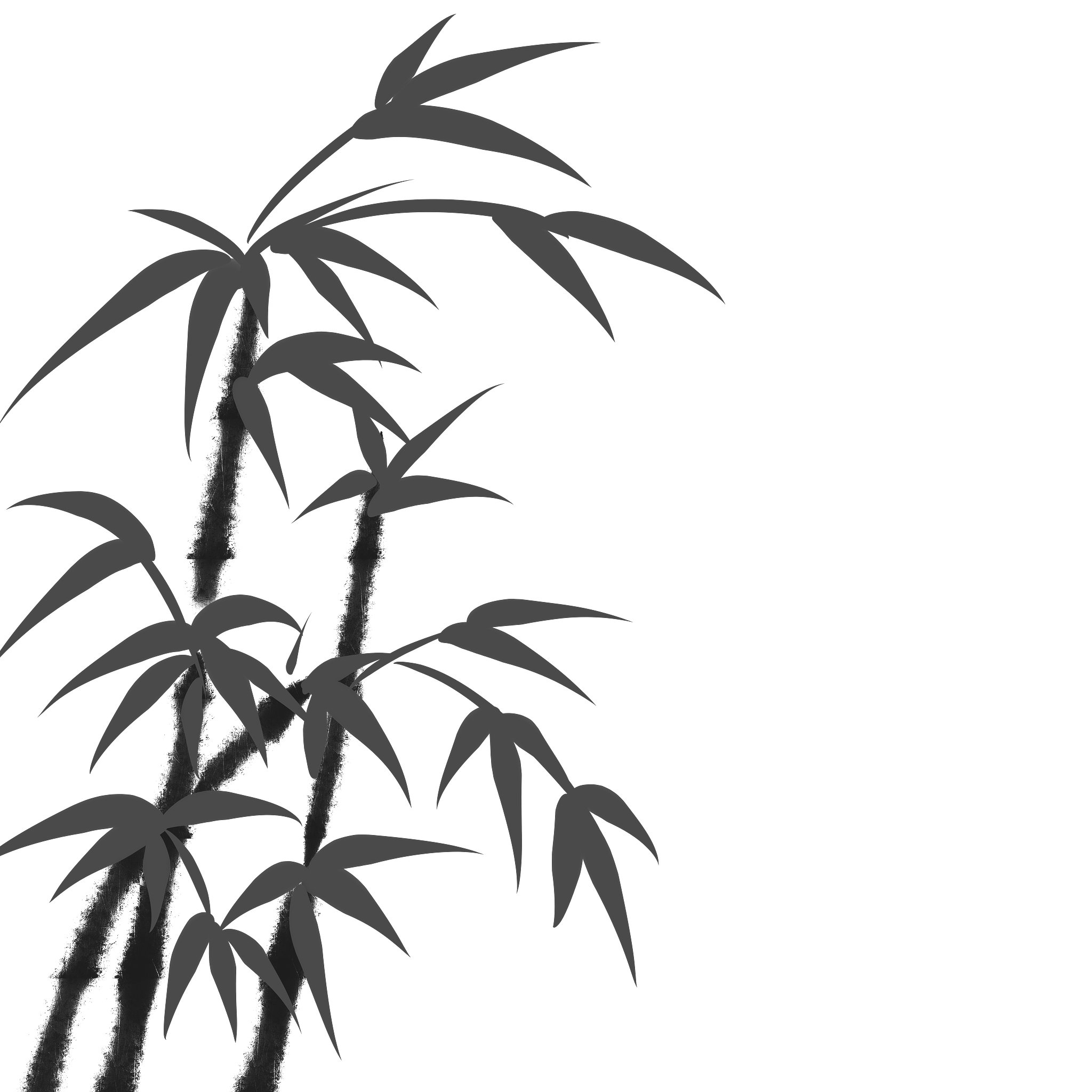 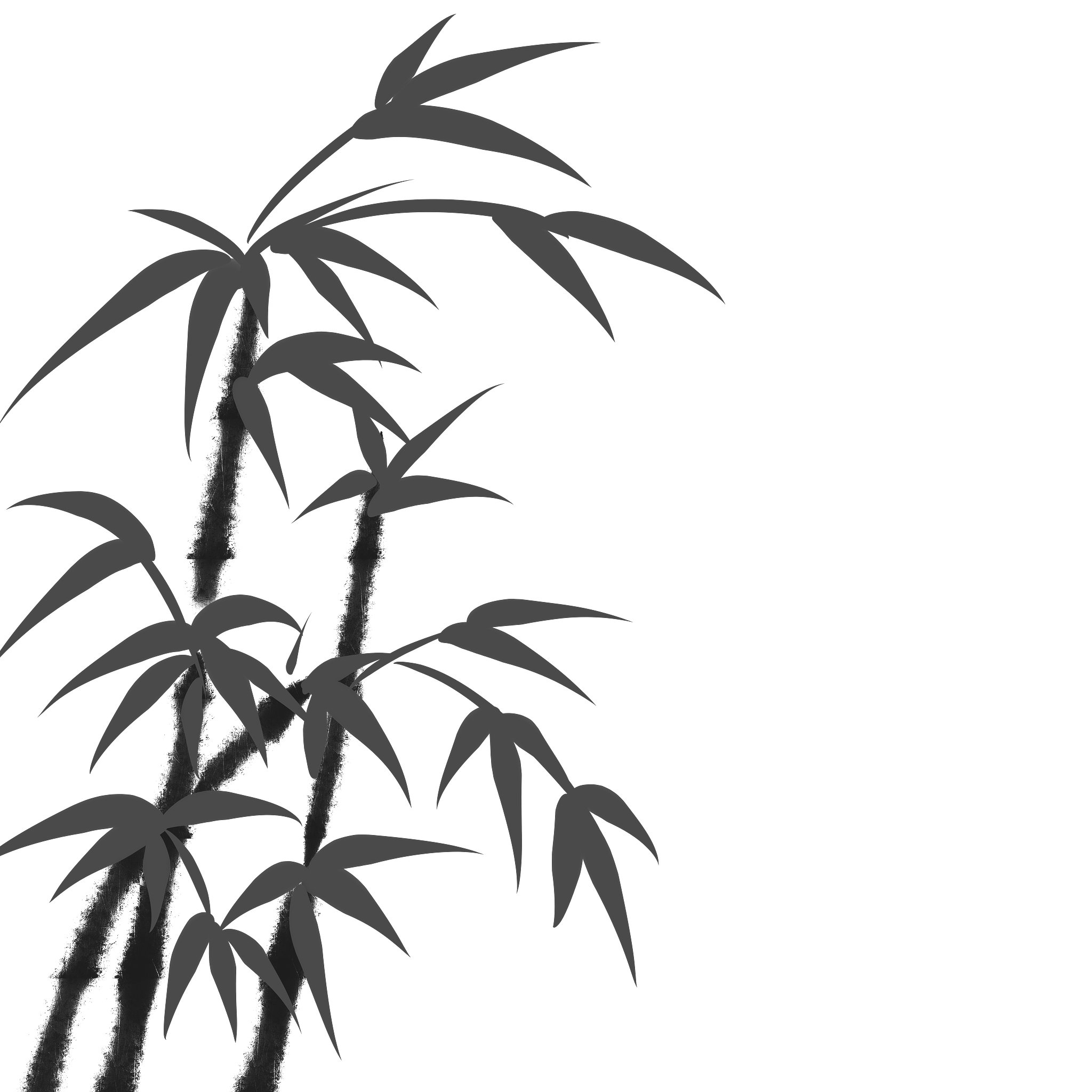 班级管理与日常运作
班级环境与设施
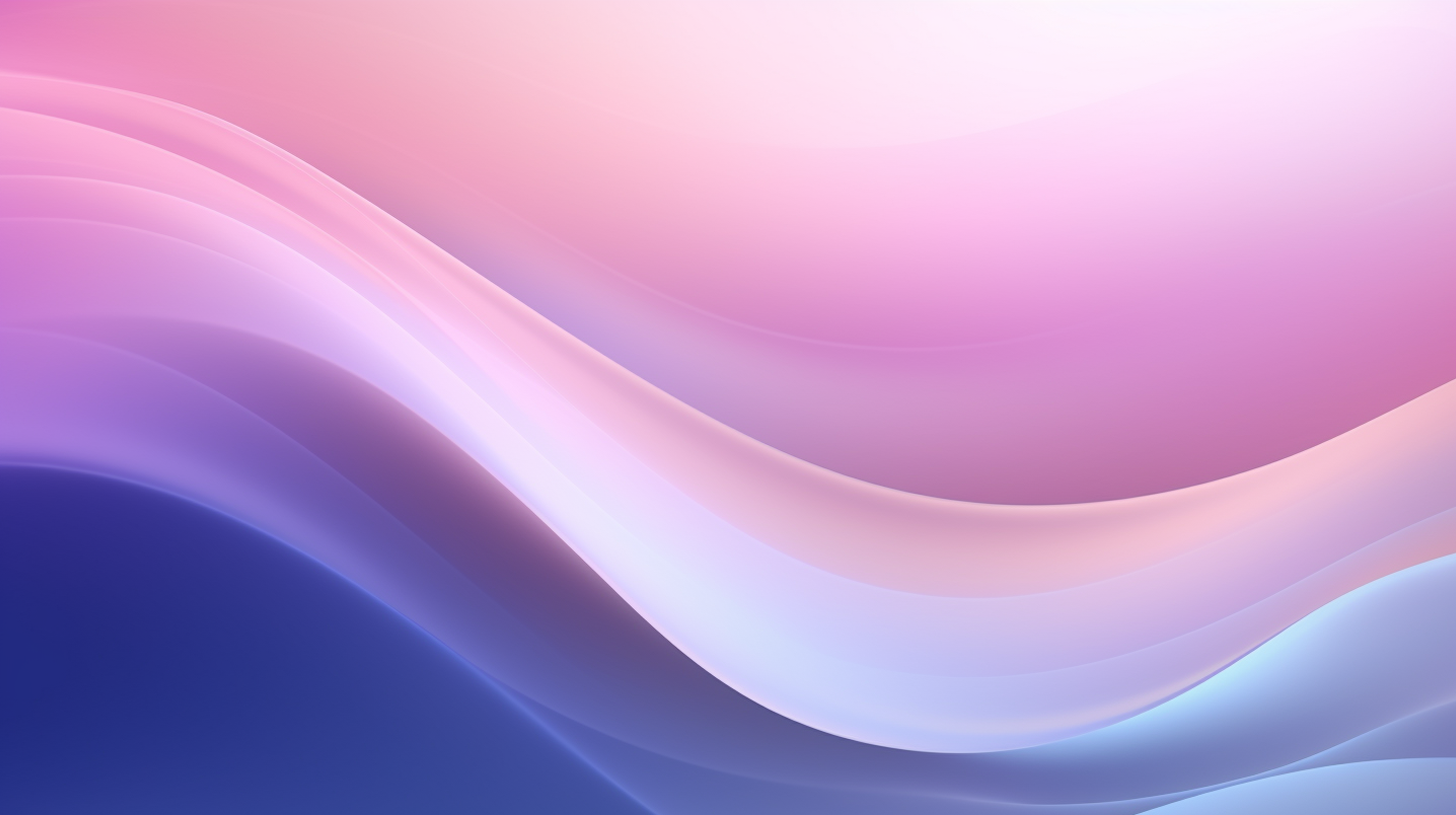 环境布置与维护
本季度对班级环境进行了主题性布置，如季节变换和节日装饰，增强了孩子们对环境的感知和兴趣。
定期检查设施安全，确保无尖锐边角和易吞咽小物件，保障儿童安全。
通过环境创设，激发孩子们的好奇心和探索欲，培养他们的审美和创造力。
教学设施更新
更新了部分教具和玩具，引入了新的绘本和益智游戏，满足小班幼儿的发展需求。
增设了角色扮演区和建构区，促进孩子们的社交能力和动手操作能力。
定期对教学设施进行消毒和清洁，确保卫生安全。
日常流程管理
优化了班级日常流程，如入班、用餐、午睡和离班等，确保流程顺畅，减少孩子们的等待时间。
通过日常流程的规范化，培养孩子们的时间观念和秩序感。
教师在流程中注重观察孩子们的行为习惯，及时给予引导和纠正。
教育教学活动
家长参与与合作
教学计划与实施
鼓励家长参与班级活动，如家长会、亲子活动和节日庆典，增强家园联系。
通过家长工作坊和教育讲座，提升家长的育儿知识和技能，促进家园共育。
定期与家长沟通孩子在园的表现和进步，共同关注孩子的成长。
根据小班幼儿的年龄特点，制定了适合的教学计划，包括语言、数学、科学、艺术等领域。
教学活动注重互动性和趣味性，通过游戏和操作活动让孩子们在玩中学。
定期评估教学效果，根据孩子们的反馈和进步调整教学内容和方法。
特色课程开展
开展了特色课程，如音乐律动、美术创作和户外探索，丰富孩子们的学习体验。
特色课程注重培养孩子们的创造力和想象力，鼓励他们自由表达和探索。
通过特色课程，增强孩子们的自信心和社交能力。
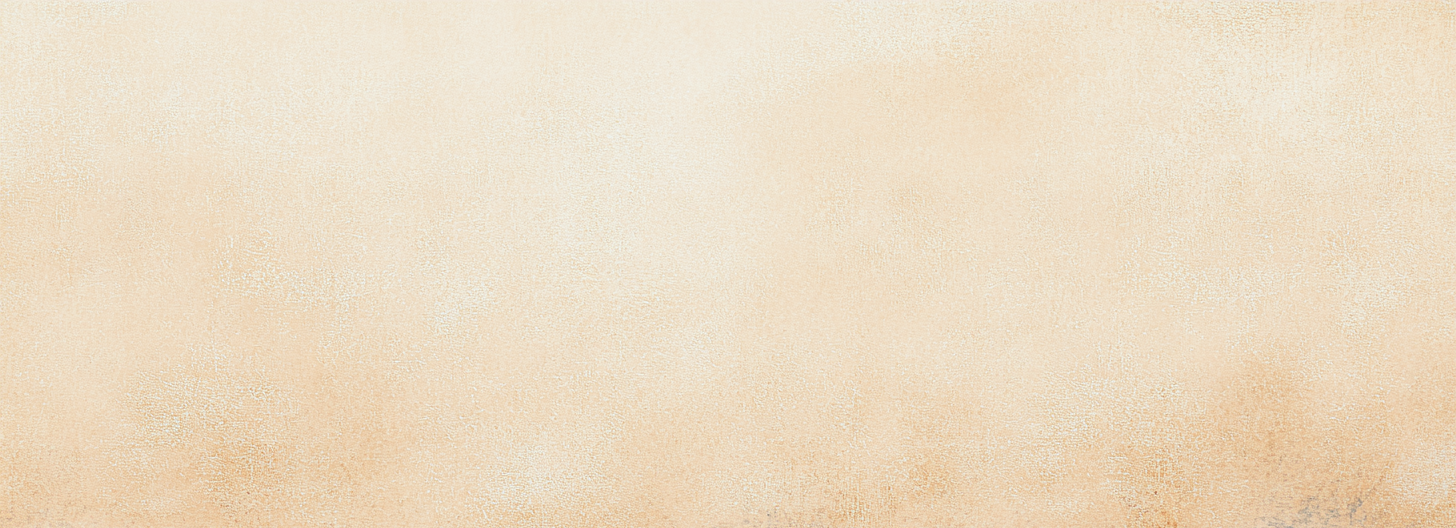 202X
02
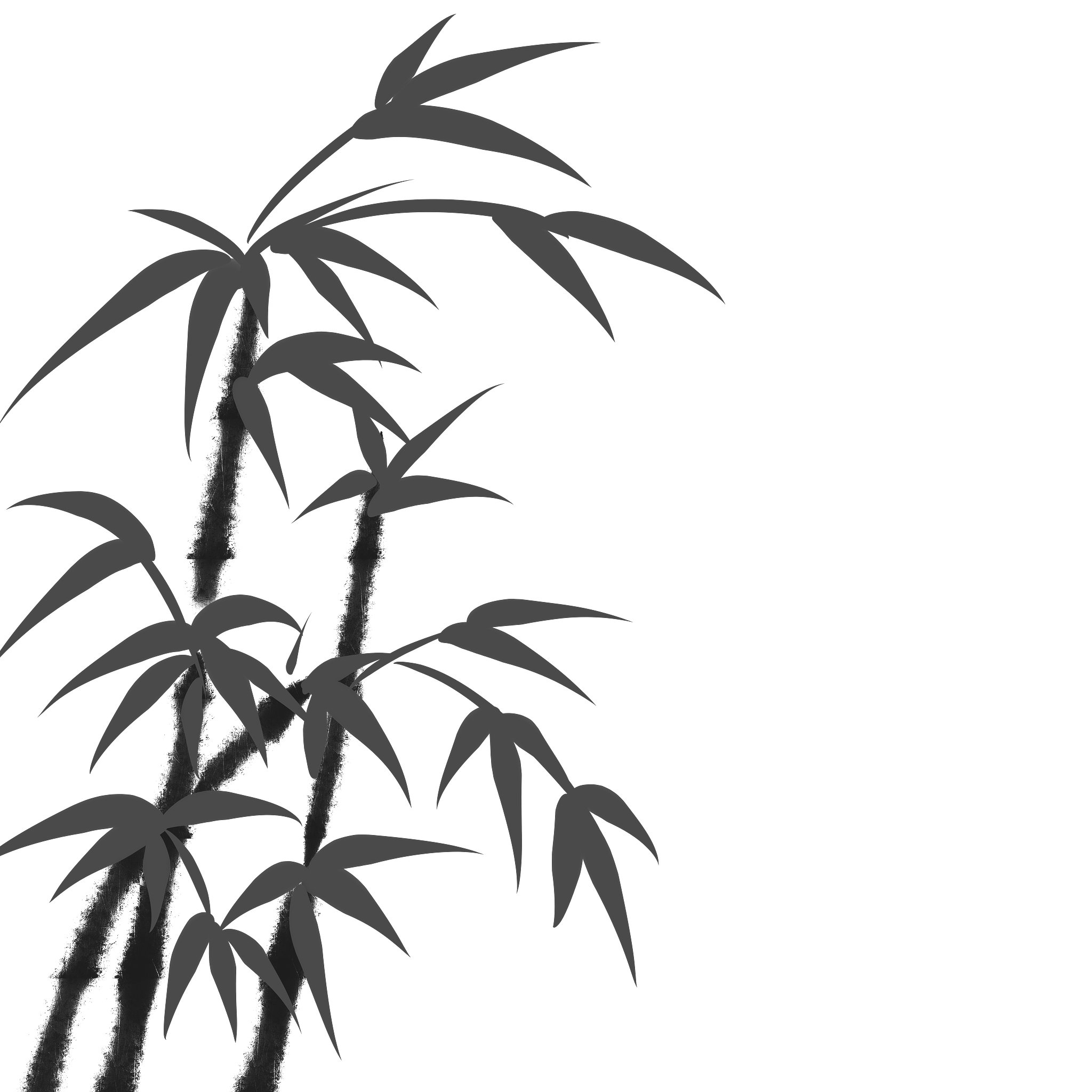 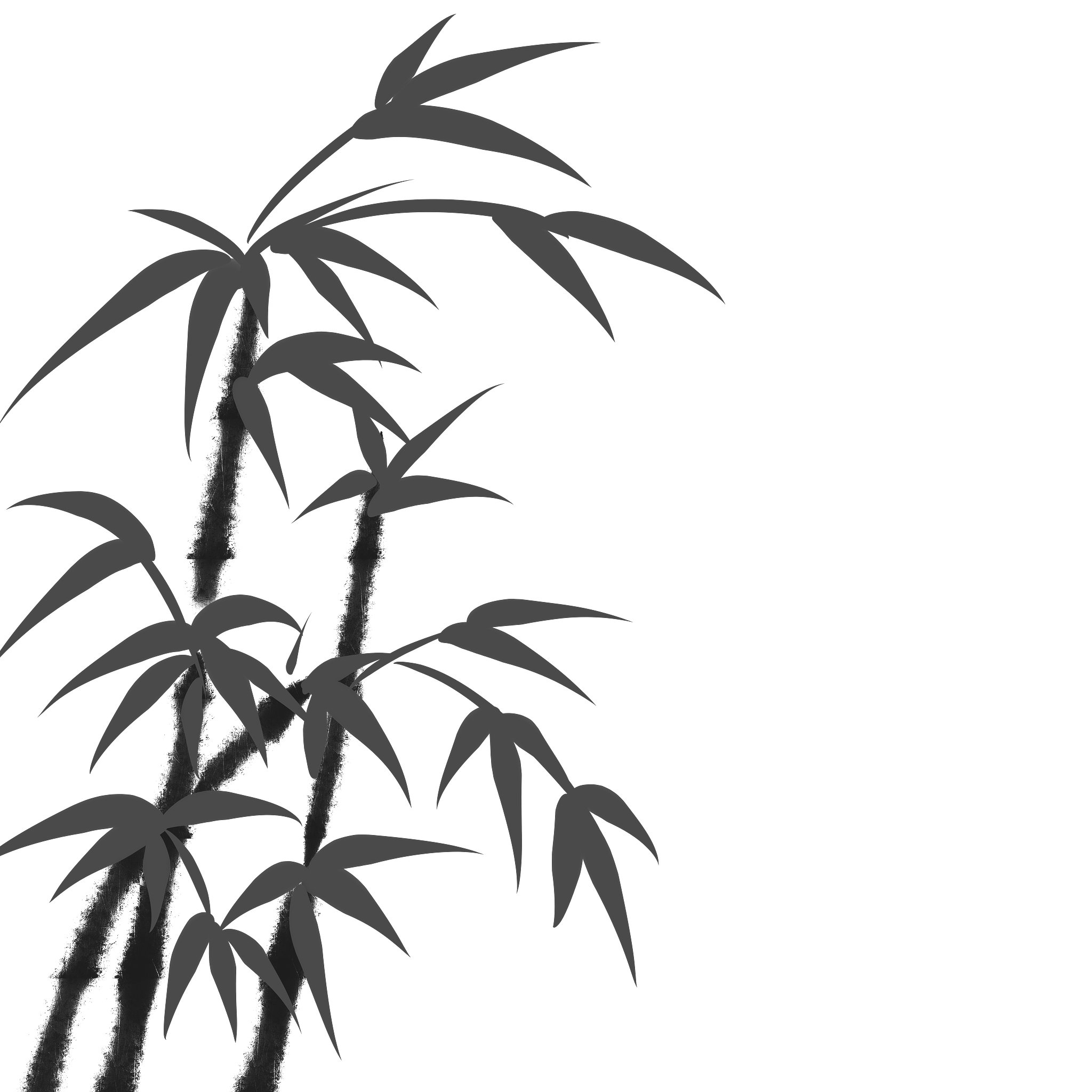 幼儿发展与评估
健康与安全
健康监测与促进
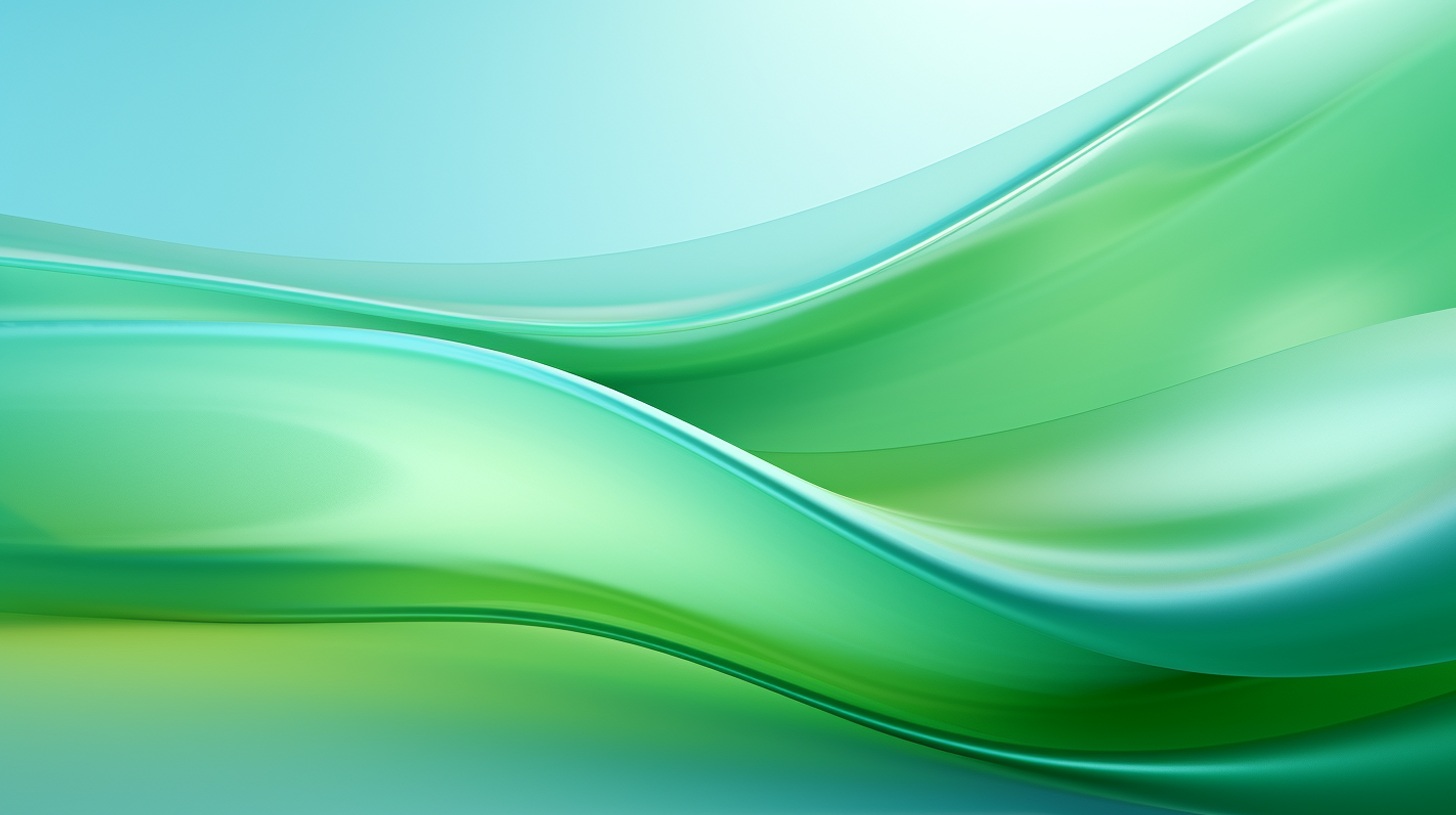 定期对孩子们进行健康检查，包括身高、体重和视力等，及时发现健康问题。
通过健康教育活动，教育孩子们养成良好的卫生习惯和饮食规律。
与家长合作，共同关注孩子的身体健康和心理状态。
安全教育与演练
定期开展安全教育活动，如防火、防震和防拐骗等，提高孩子们的安全意识。
通过模拟演练，让孩子们熟悉紧急情况下的应对措施。
教师在日常活动中注重安全教育，如上下楼梯、使用剪刀等。
营养与饮食管理
根据孩子们的营养需求，制定合理的饮食计划，提供均衡的餐点。
教育孩子们不挑食、不偏食，养成良好的饮食习惯。
定期向家长反馈孩子的饮食情况，共同关注孩子的营养摄入。
社交与情感发展
同伴关系建立
通过小组活动和合作游戏，促进孩子们之间的友谊和合作。
教师观察孩子们的社交行为，及时介入和引导，帮助他们解决冲突。
通过角色扮演等活动，培养孩子们的社会角色意识和同理心。
家庭与幼儿园的衔接
情感表达与调节
与家长沟通，了解孩子在家的表现和需求，共同制定教育计划。
通过家庭作业和亲子活动，让家长参与孩子的学习过程。
定期向家长反馈孩子在园的表现和进步，共同关注孩子的情感发展。
教育孩子们识别和表达自己的情绪，如快乐、悲伤和愤怒等。
通过故事和情景模拟，教会孩子们如何调节自己的情绪。
教师在日常活动中注重情感教育，帮助孩子们建立积极的自我形象。
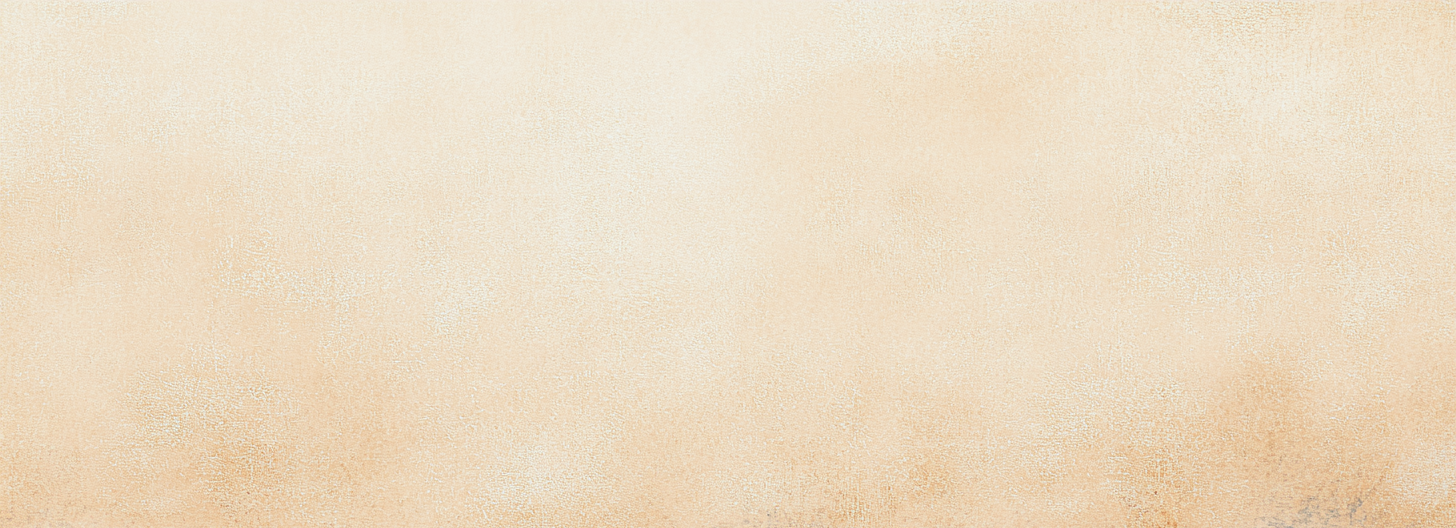 202X
03
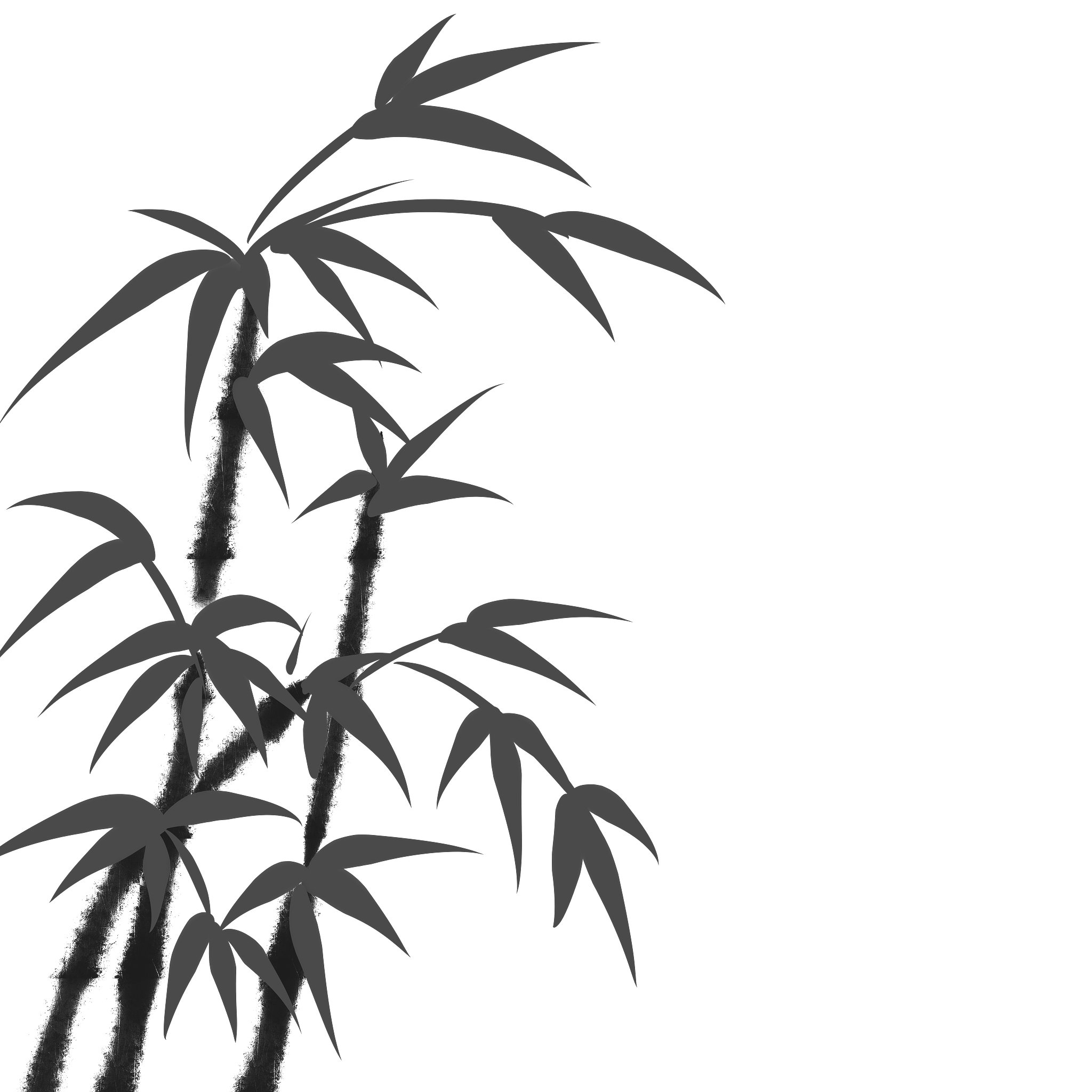 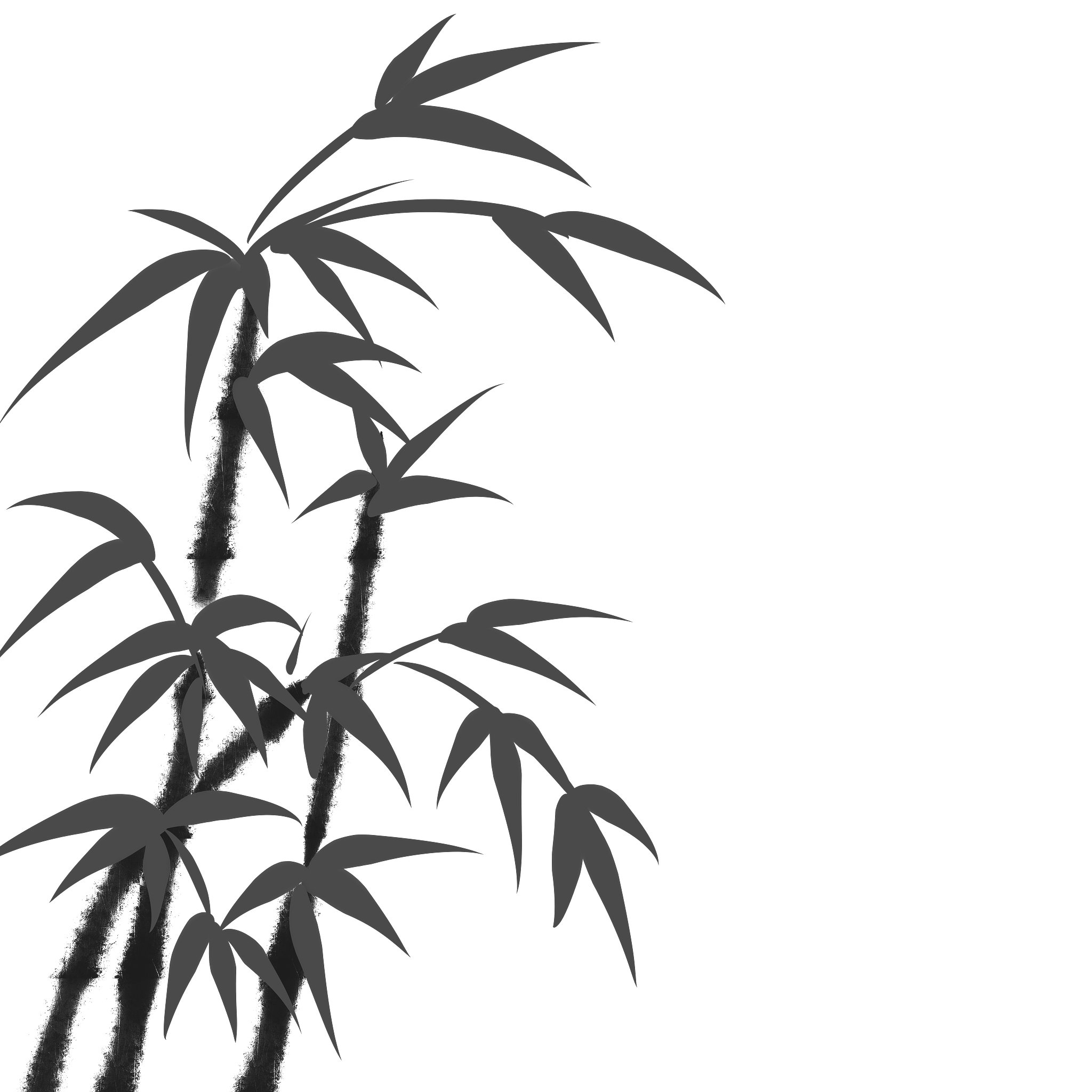 家园合作与沟通
家长沟通与反馈
01
02
03
定期家长会
家园联系册
紧急情况沟通
每学期至少召开两次家长会，向家长介绍班级工作和孩子们的表现。
通过家长会收集家长的意见和建议，改进班级工作。
家长会也是家长之间交流育儿经验的平台。
使用家园联系册记录孩子在园的表现和进步，定期与家长交流。
家园联系册也是教师与家长沟通孩子个性化需求和教育计划的桥梁。
鼓励家长在联系册上留言，增加家园互动。
建立紧急情况沟通机制，确保在孩子生病或发生意外时能及时通知家长。
教师在日常活动中注重观察孩子的身体状况，及时发现异常。
通过定期的安全教育，提高孩子们的自我保护意识。
家长参与活动
家长志愿者项目
家长教育资源
鼓励家长参与班级的志愿者项目，如讲故事、助教和环境布置等。
家长志愿者项目让家长更深入地参与孩子的教育过程，增加家园合作。
通过家长志愿者项目，家长能够更好地理解教师的工作和教育理念。
提供家长教育资源，如育儿书籍、教育文章和在线课程等。
通过教育资源，提升家长的育儿知识和技能，促进家园共育。
定期组织家长教育沙龙，分享育儿经验和教育理念。
亲子活动组织
定期组织亲子活动，如亲子运动会、亲子阅读和亲子手工等。
亲子活动增进家长与孩子之间的情感交流，也让家长了解孩子在园的学习生活。
通过亲子活动，家长能够直观地看到孩子的成长和进步。
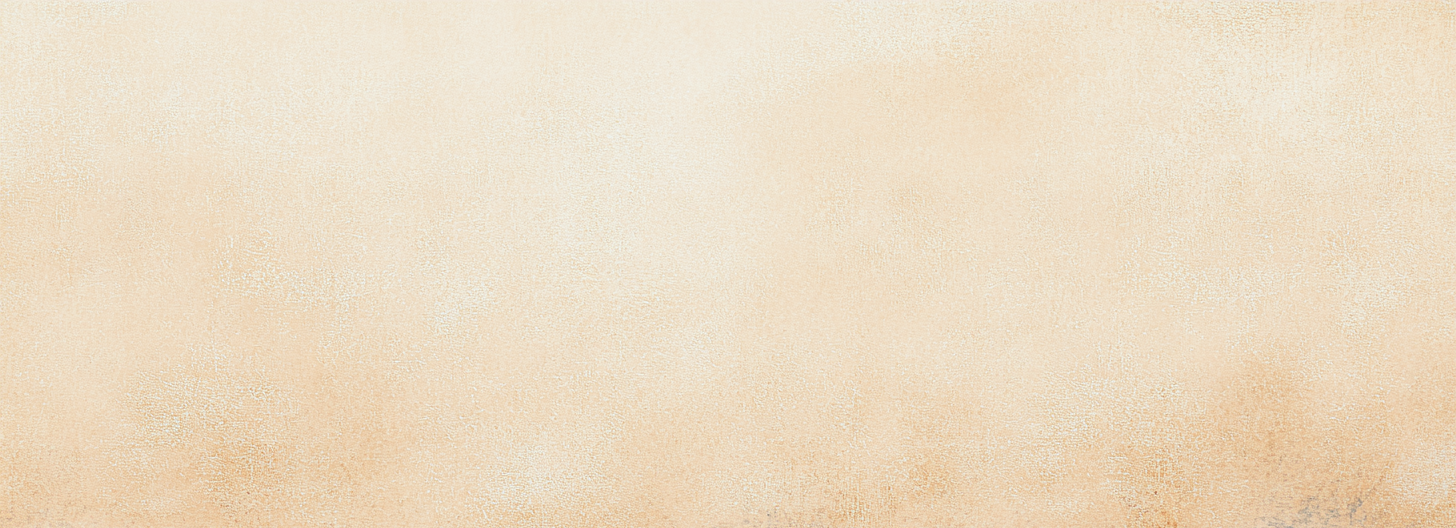 202X
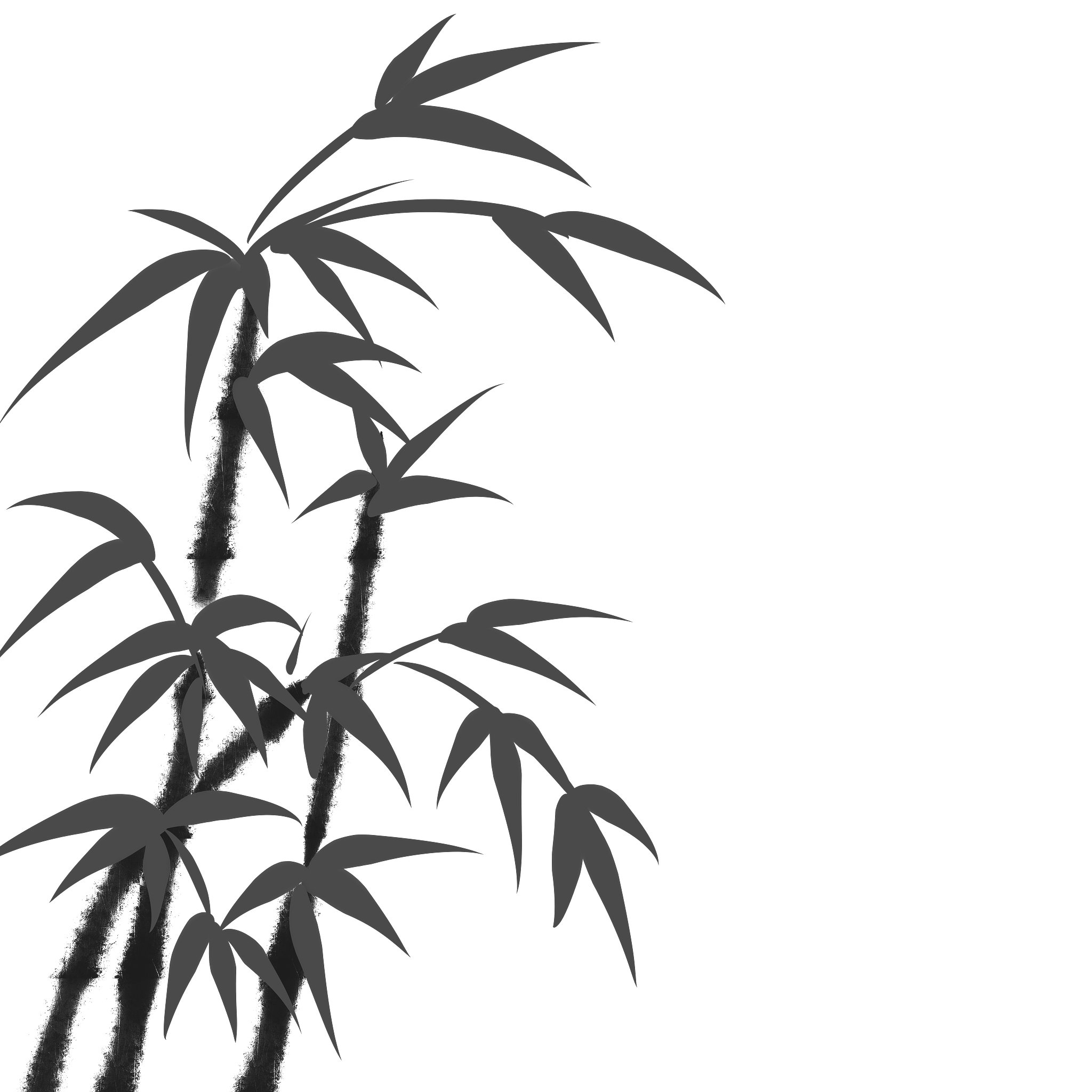 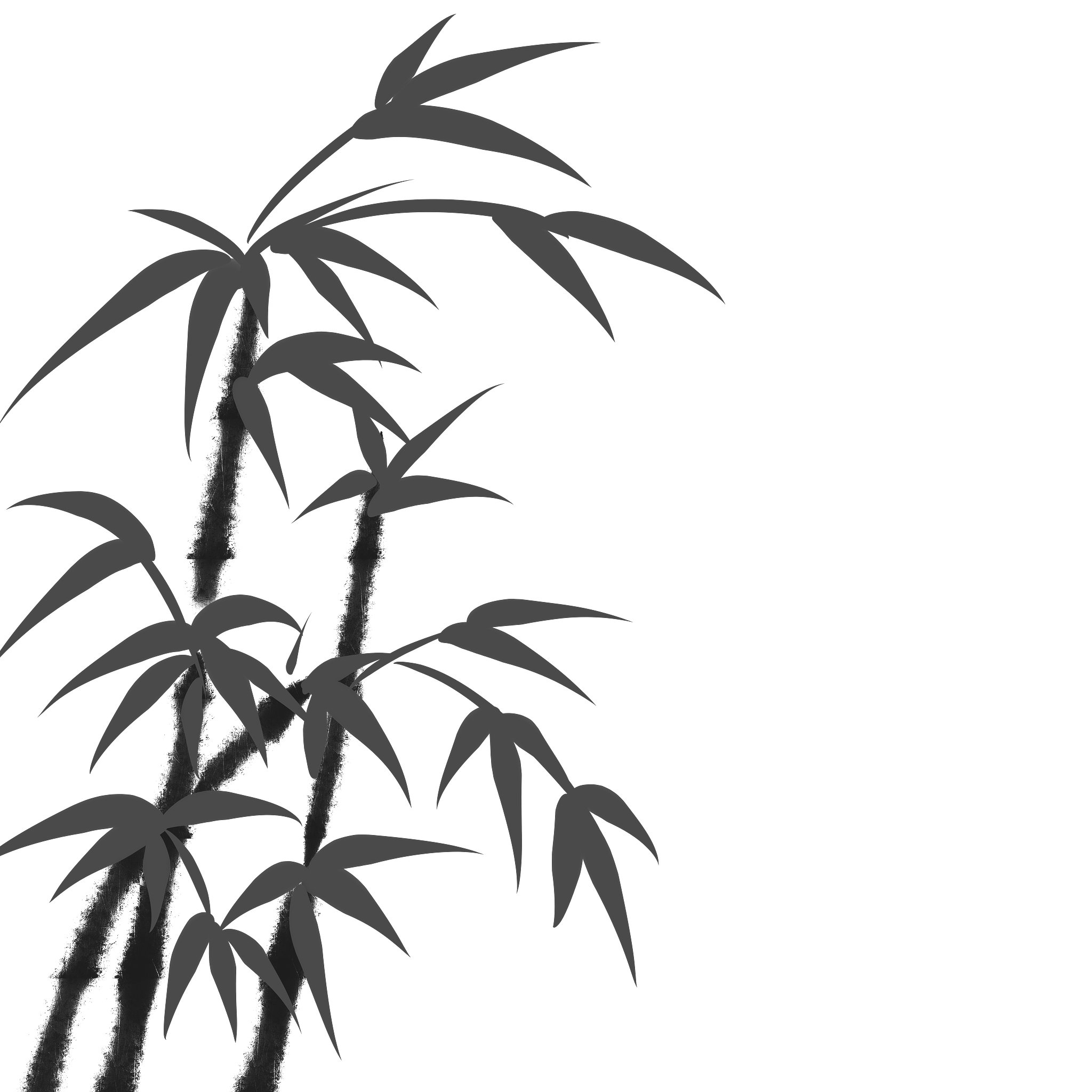 谢谢大家
汇报人：AiPPT
汇报时间：20XX.X